Digitální inovace ve zpravodajství
Kde jsme na mediálním poli a proč digitální inovace potřebujeme?
Poslední dekáda – totální změna v obsahu a doručování zpráv:
Pokles prodejů printu v ČR 2006 - 2020
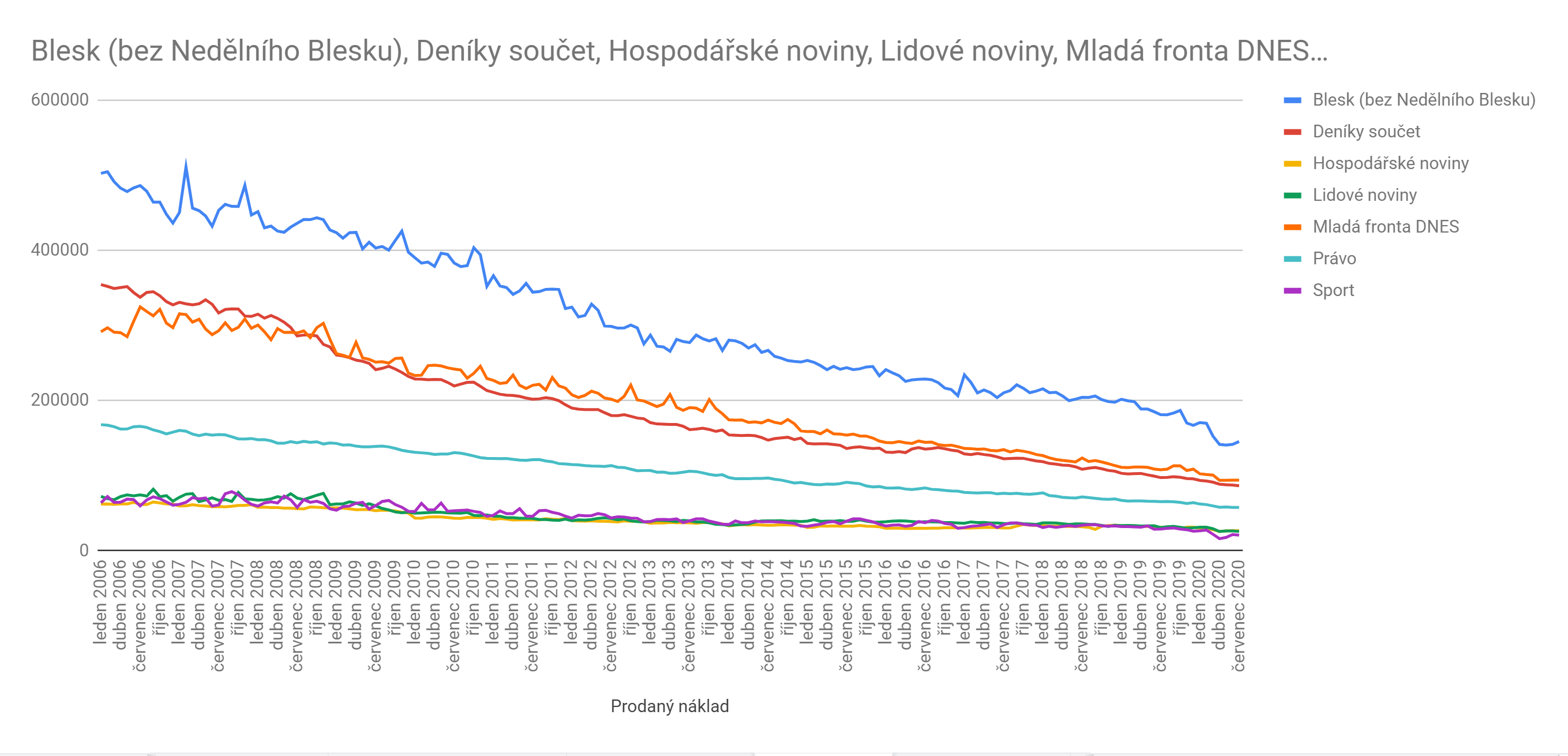 Poslední dekáda – totální změna v obsahu a doručování zpráv:
Pokles čtenosti printu v ČR 2006 - 2020
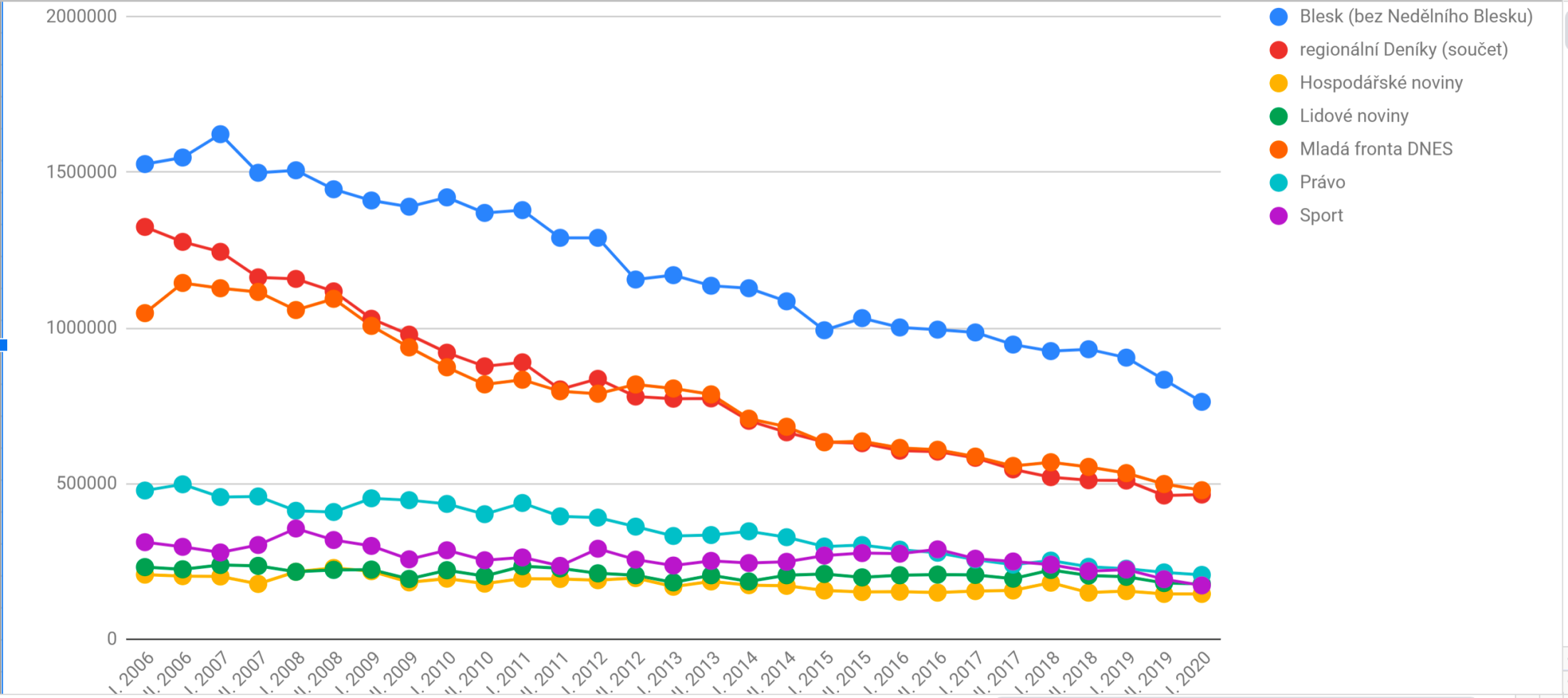 Změna Západ vs. Východ: Pokles čtenosti vybraných deníků v EU 2006 - 2020
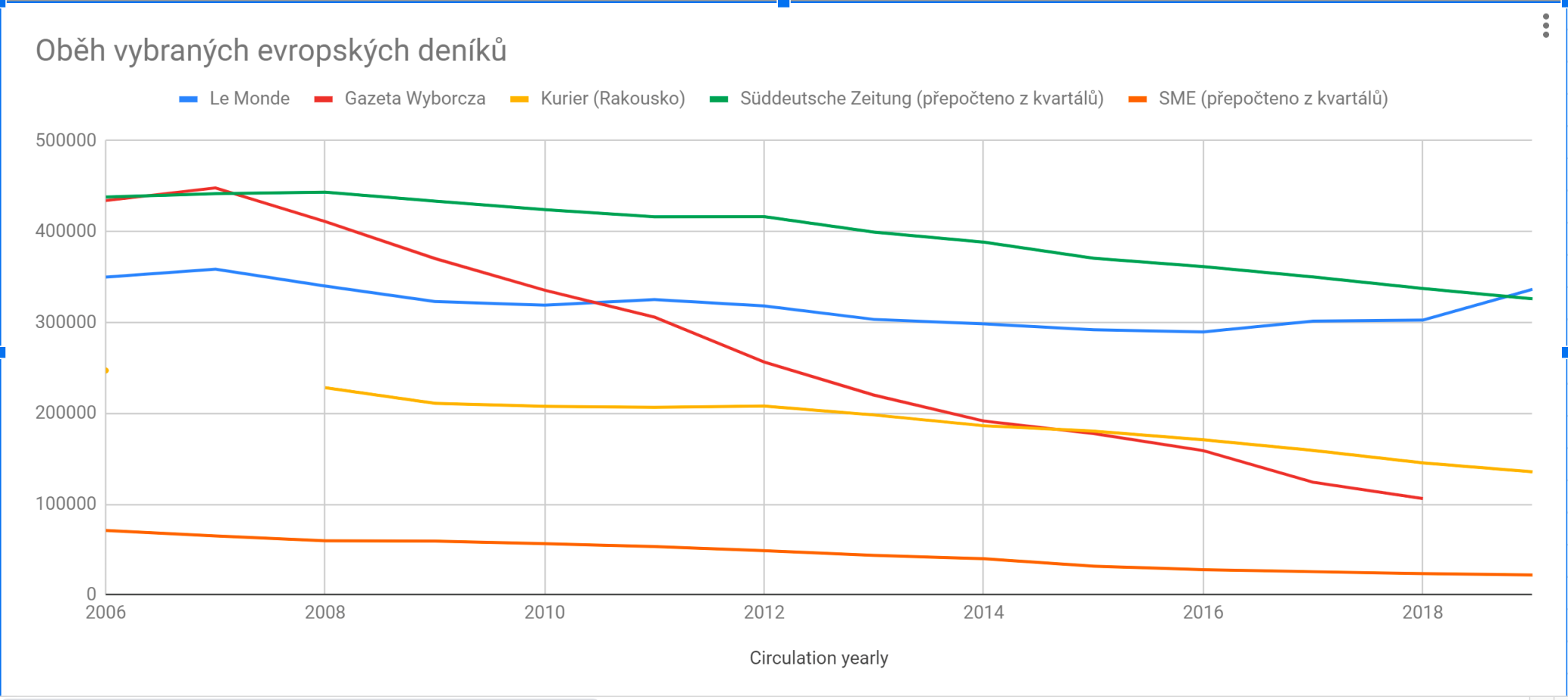 Zdroje konzumace zpráv v ČR 2015 - 2020
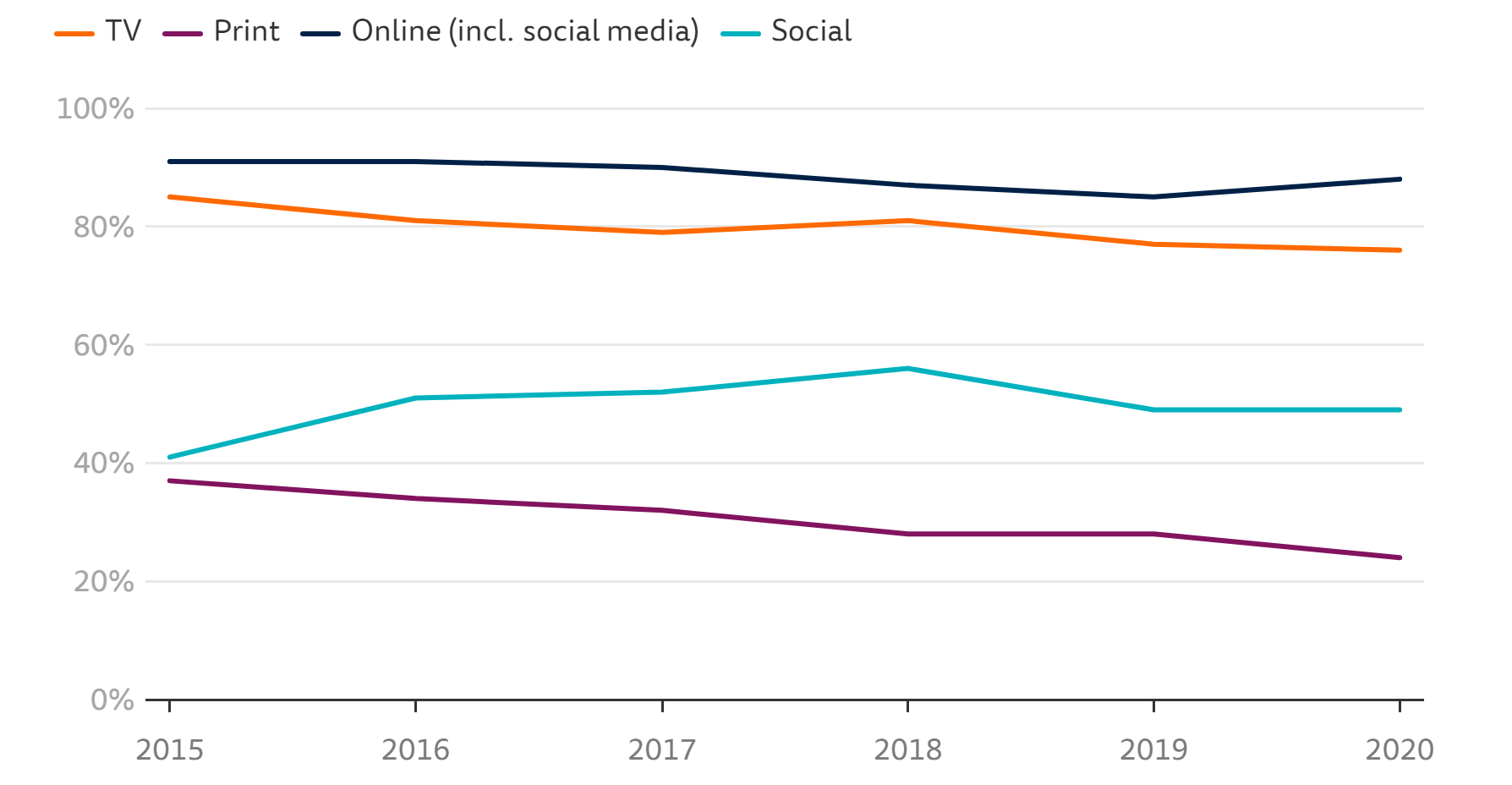 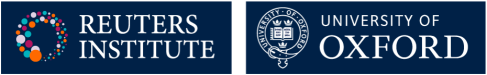 Nástroje zobrazování on-line zpráv v ČR 2015 - 2020
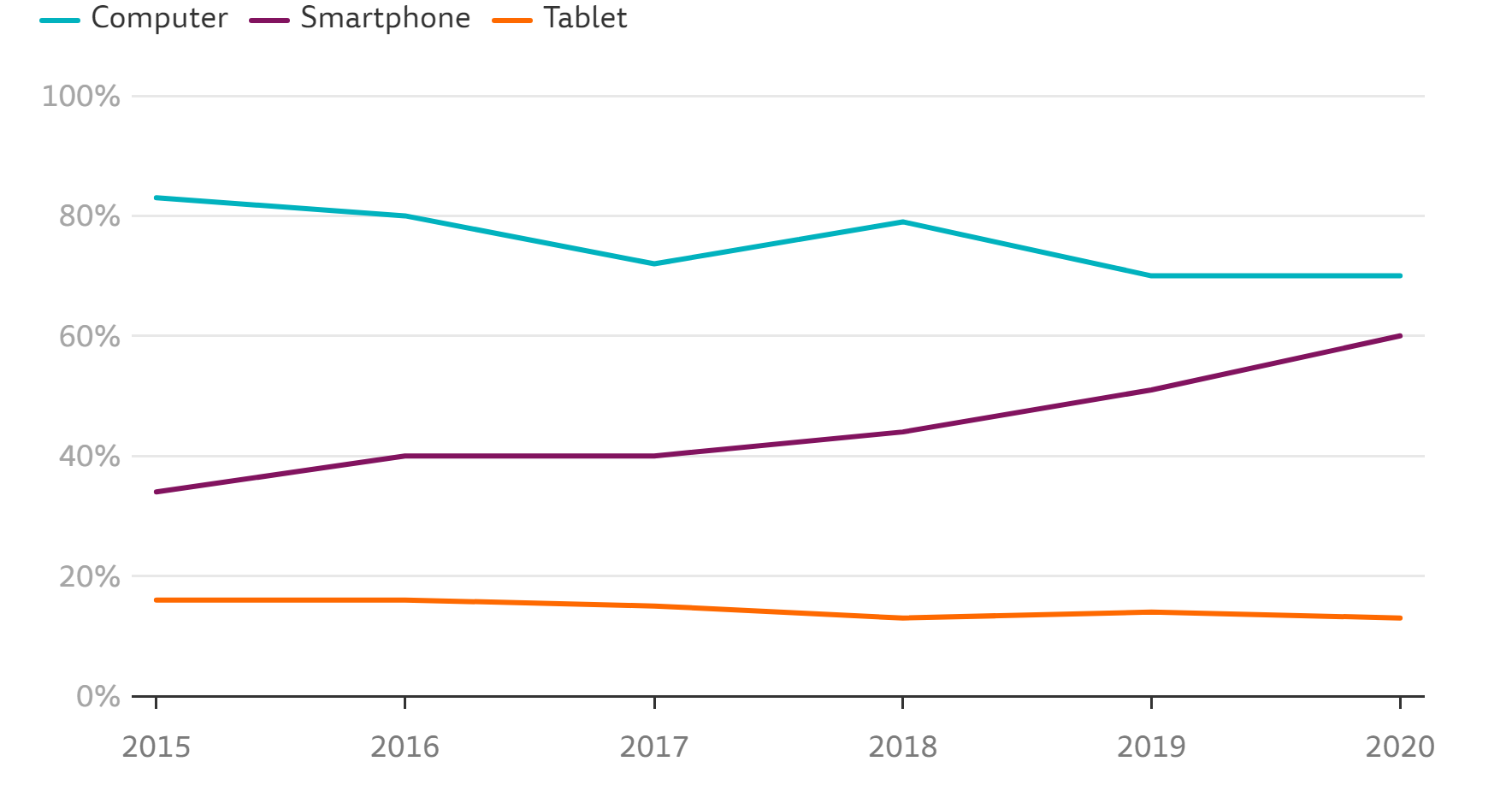 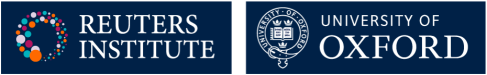 Print vs. on-line: New York Times
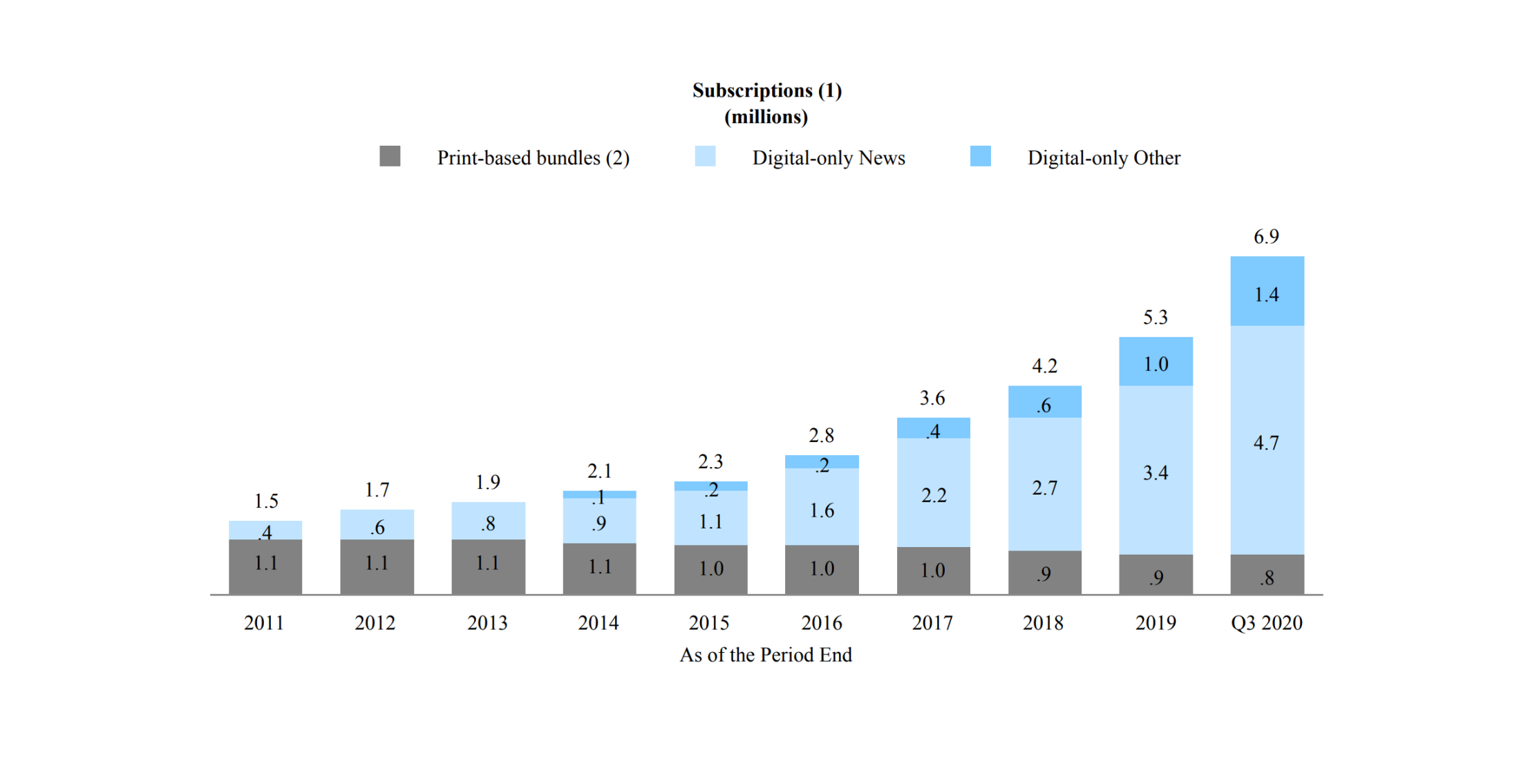 NYT
Print vs. on-line: New York Times
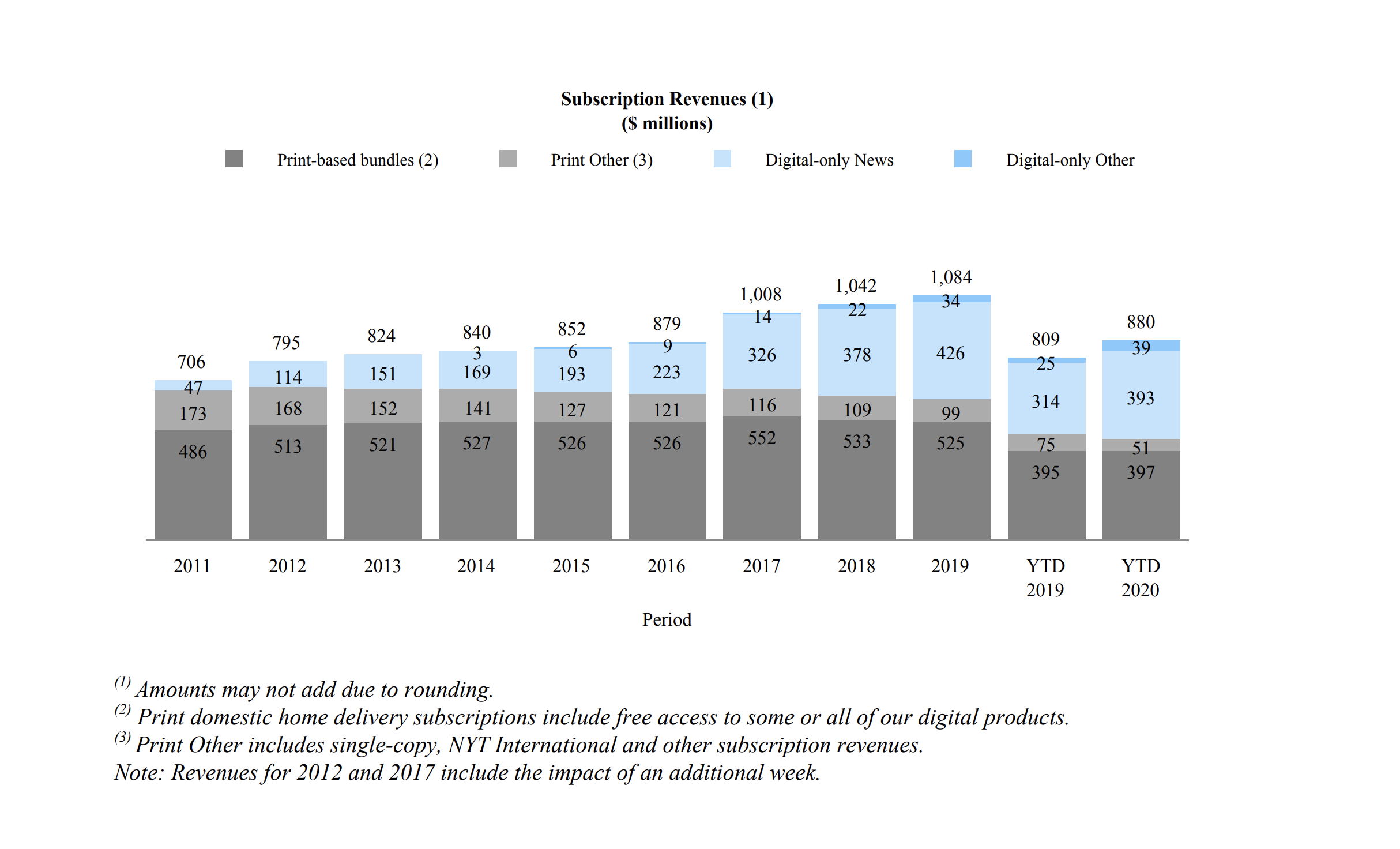 NYT
Výzkum společnosti MEDIAN o mediálním chování a zvycích populace ČR
Segmentaci provedena na datech MML-TGI Market & Media & Lifestyle –Target Group Index
Segmenty byly nalezeny tzv. shlukovou analýzou podobností chování
14 000 respondentů 
Věk 15-79 let
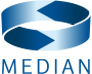 (Ne)konzumenti zpravodajství v ČR
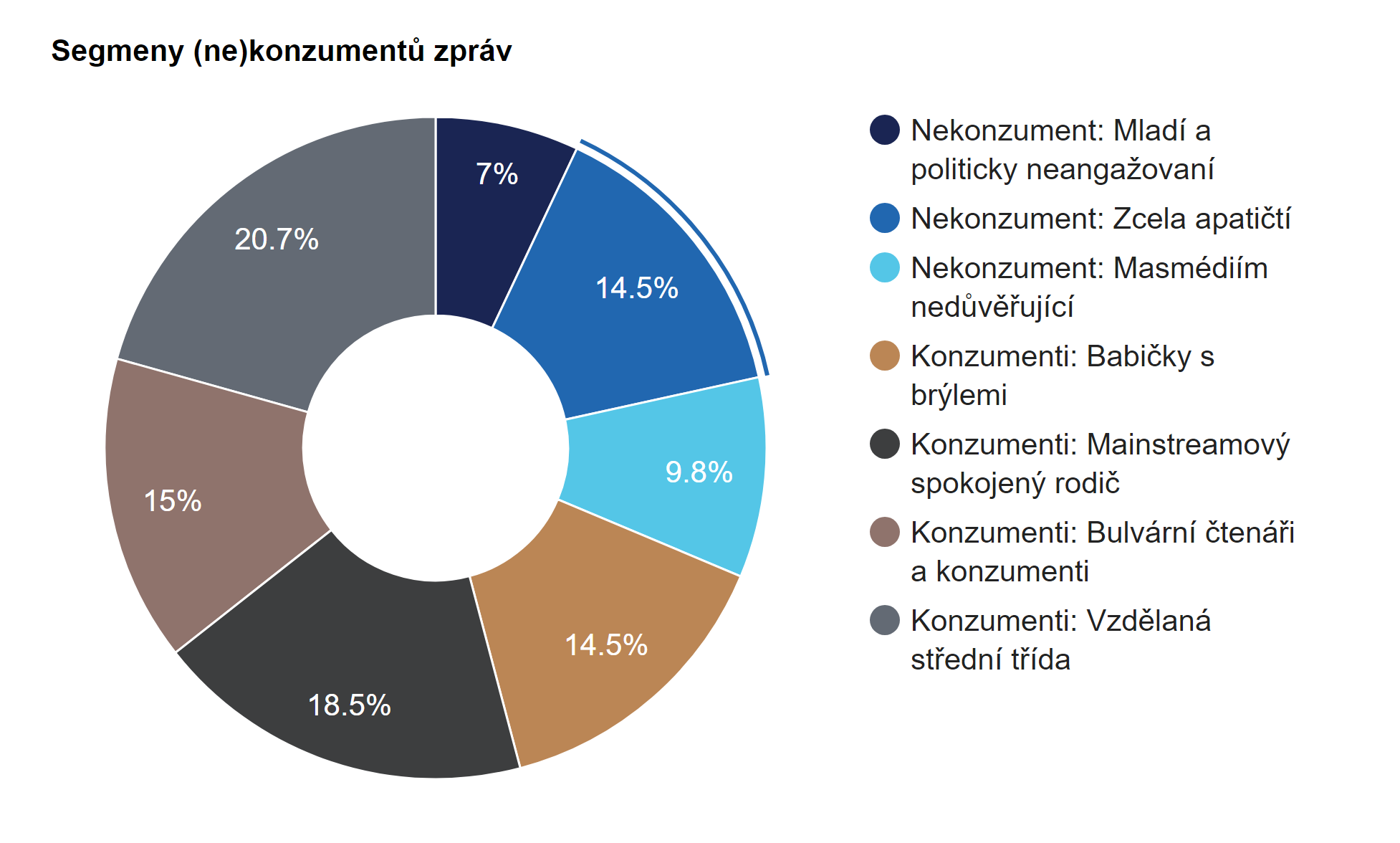 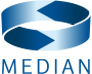 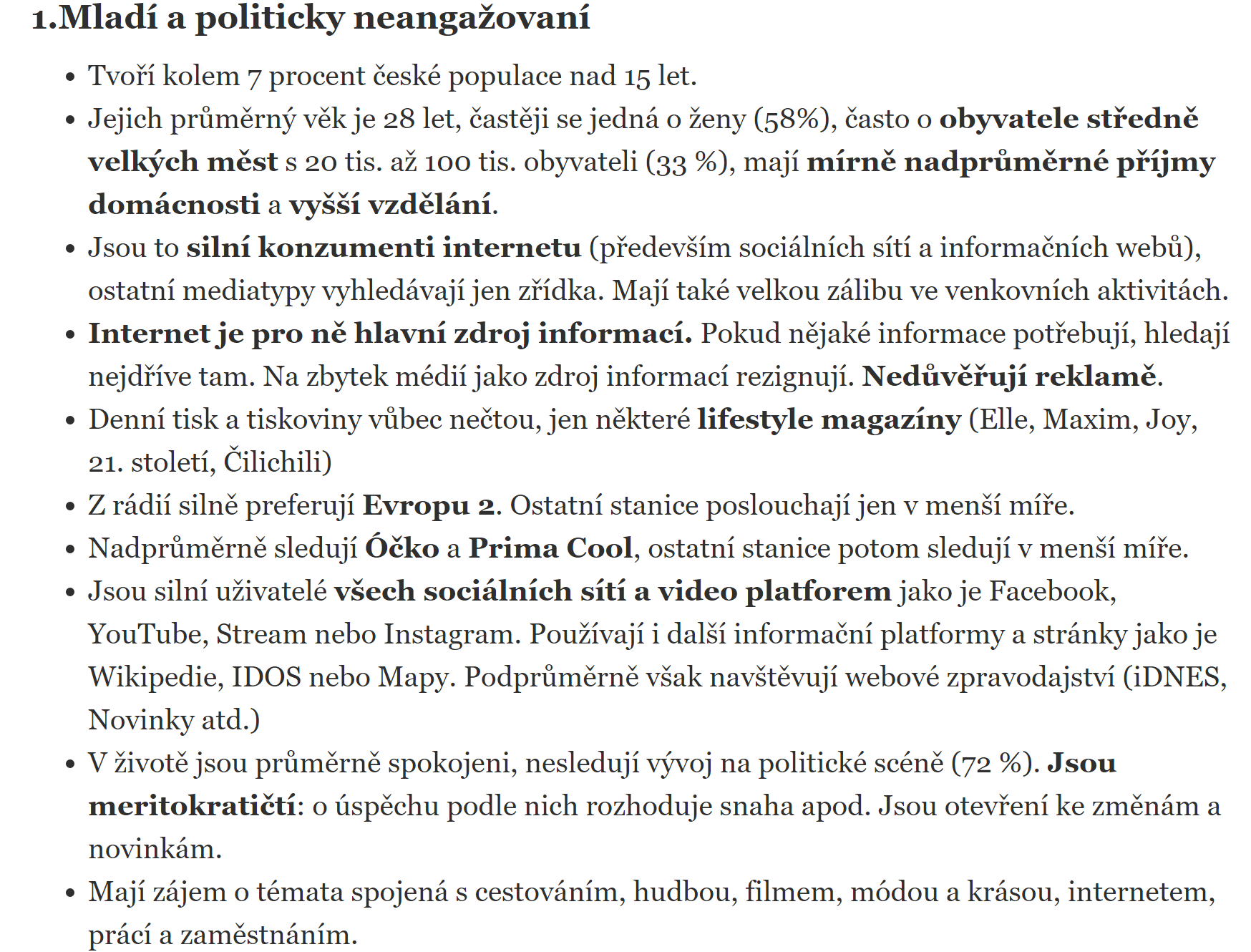 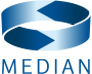 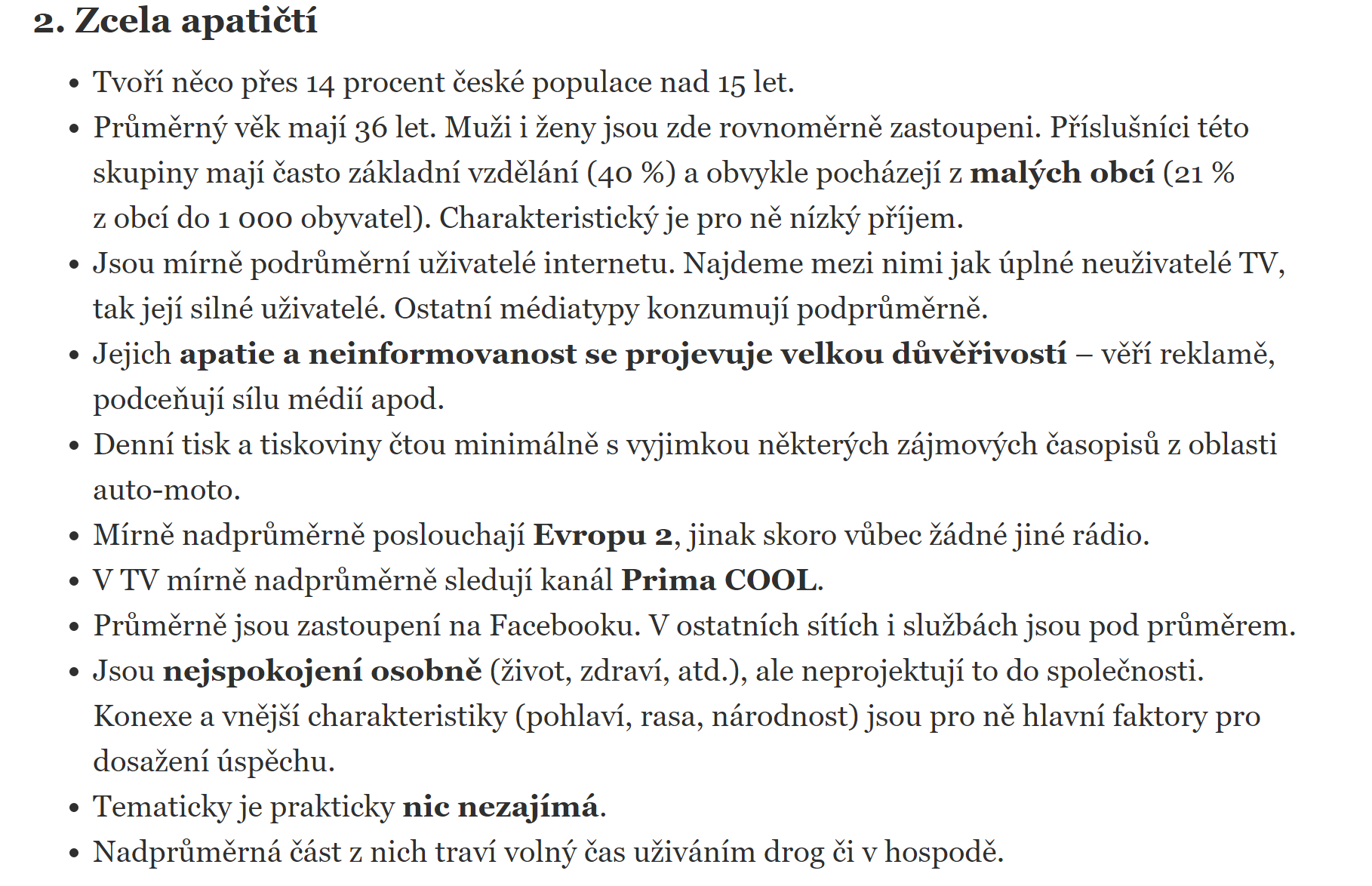 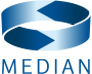 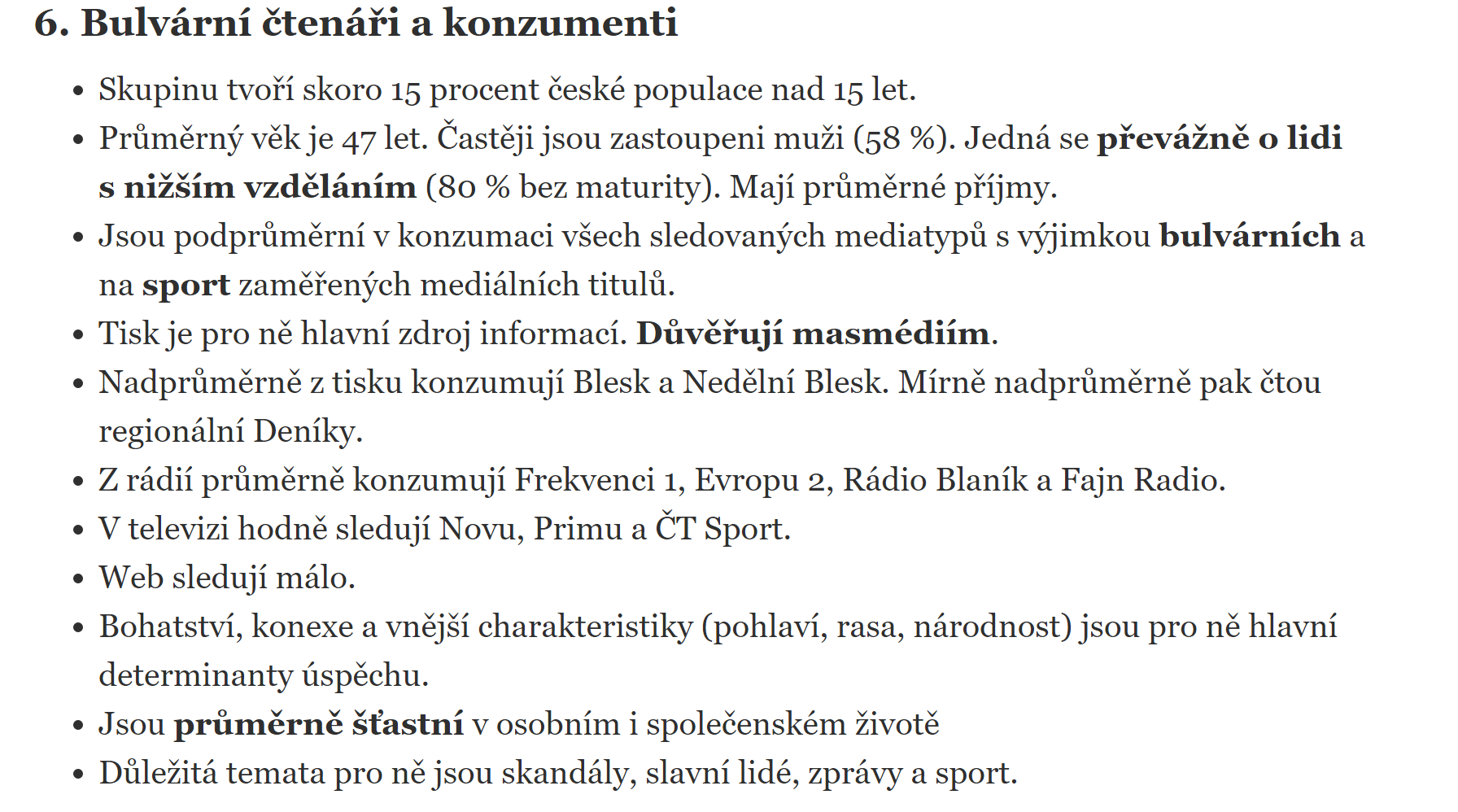 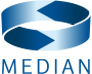 Důsledky současného stavu
Existují významné skupiny obyvatelstva, které nekonzumují zpravodajské informace
 
Výrazně se mění preference v konzumaci zpráv z textu směrem k obrazu a výraznému zjednodušení obsahu

Ve společnosti se fragmentarizací zdrojů zpráv výrazně prohloubila informační asymetrie (mnohost zdrojů on-line, sociální sítě)

 Vše se propisuje do politiky a tím zpětně do společnosti
Různé výzvy v komunikaci zpravodajských informací relevantním skupinám
Každá skupina konzumuje média JINÝMI způsoby (datasety máme k dispozici)

Každá skupina má JINÉ životní preference a je zcela jinde na socio-ekonomické škále
 
Lidé ze všech tří skupin chodí k volbám (v různé míře)
Základní otázky pro naší další práci
Jakou formou digitálního obsahu se zpravodajstvím oslovit každou skupinu?

Jakými způsoby jim obsah doručit?
Děkuji za pozornost
Jiří Kučera
NFNŽ, ©2020